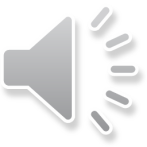 VÒNG QUAY 
MAY MẮN
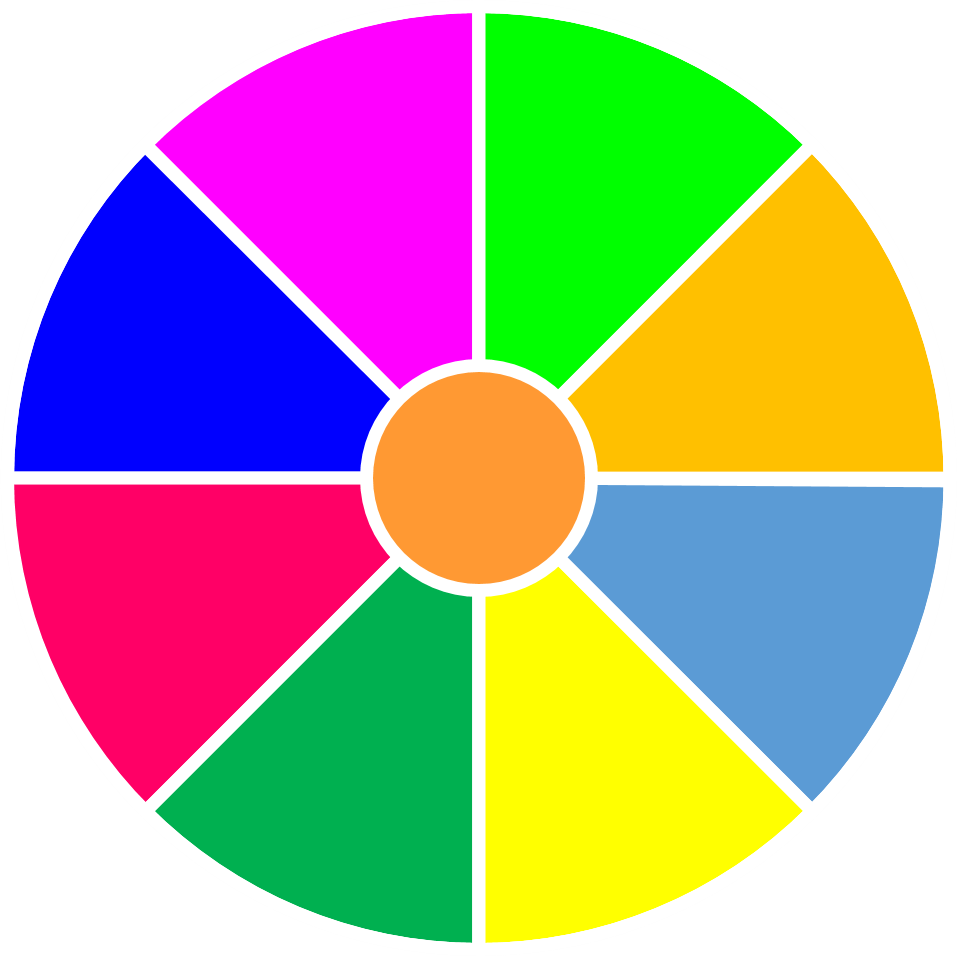 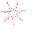 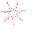 20
30
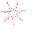 Lưu ý: Ở lớp tôi dạy mỗi HS đã được mã hóa bằng 1 số  nên khi vòng quay dừng lại ở số nào thì đồng nghĩa HS ấy sẽ trả lời bài cũ
40
10
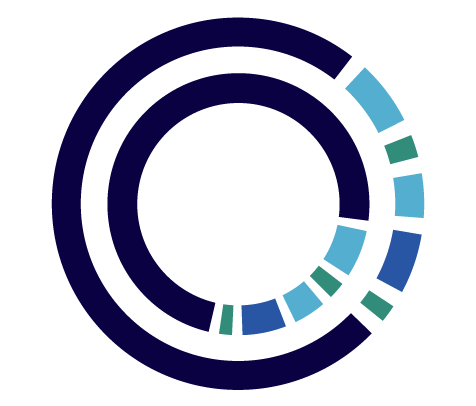 50
80
60
70
QUAY
VÒNG QUANH ĐÓ ĐÂY
Trung và Nam Mĩ có những quốc gia nào?
Trung và Nam Mĩ có địa hình như thế nào?
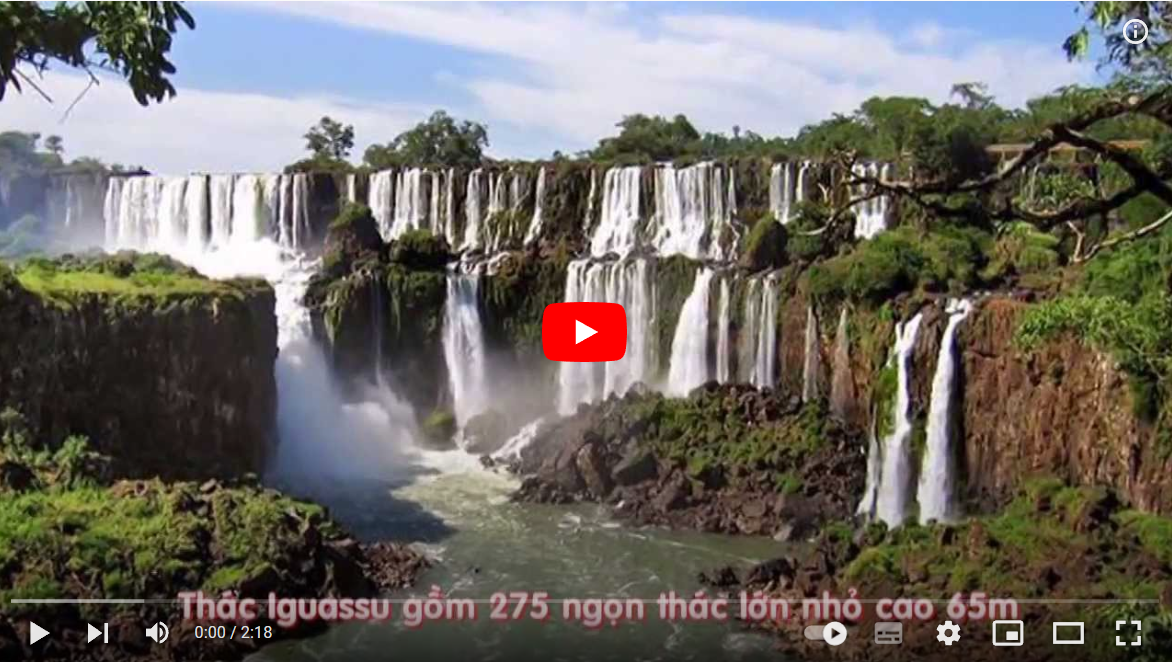 Em hãy XEM VIDEO SAU VÀ TRẢ LỜI CÁC CÂU HỎI SAU:
Sống động vẻ đẹp Nam Mỹ | Du lịch Nam Mỹ | Du lịch Hoàn Mỹ - YouTube
Trò chơi: “ Ai nhanh  hơn”
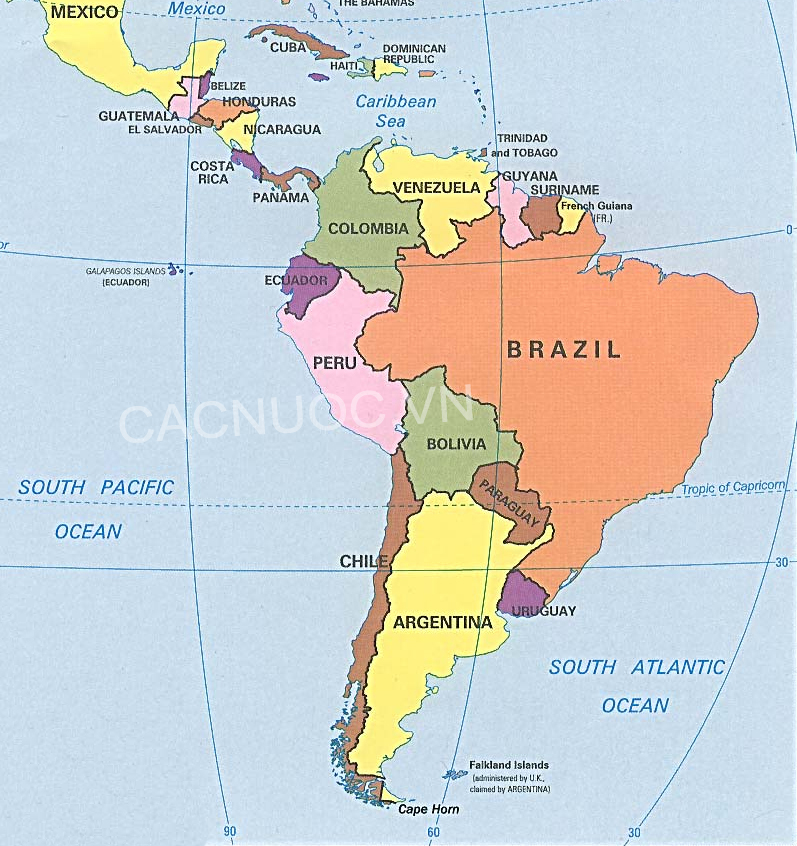 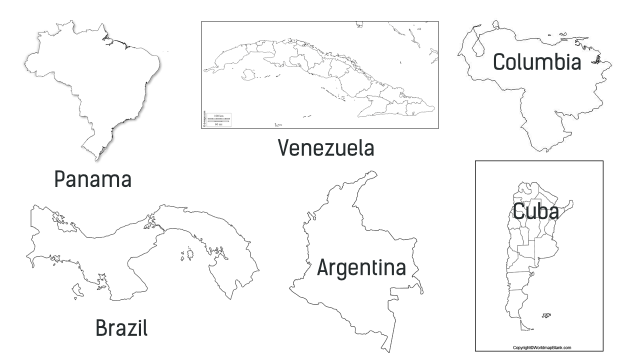 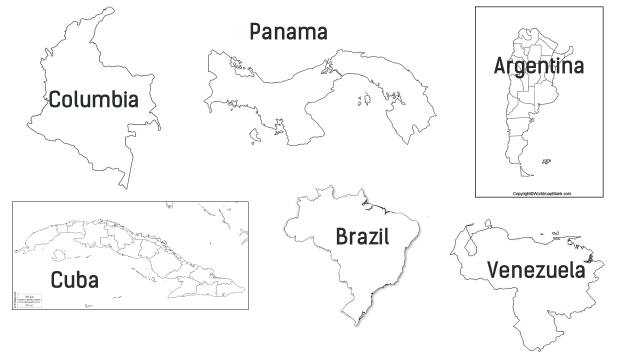 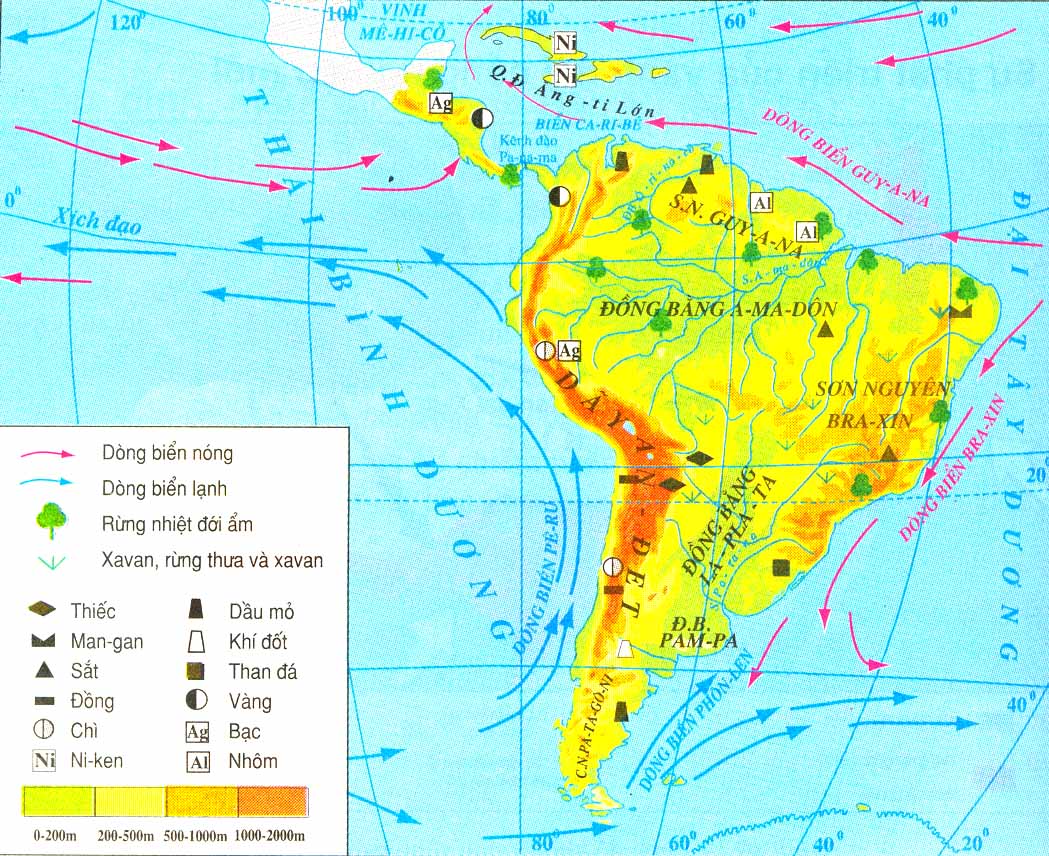 Hình 41.1-Lược đồ tự nhiên Trung và Nam Mĩ
CHÂU MỸ
Bài 16: ĐẶC ĐIỂM TỰ NHIÊN TRUNG VÀ NAM MỸ
BÀI 42:THIÊN NHIÊN TRUNG VÀ NAM MĨ
Đặc điểm tự nhiên Trung và Nam Mỹ
1.
Sự phân hóa theo chiều đông - tây
2.
Sự phân hóa theo chiều bắc - nam
3.
Sự phân hóa theo chiều cao
1. SỰ PHÂN HÓA THEO CHIỀU ĐÔNG - TÂY
Họat động nhóm
Hoàn thành thông tin theo PHT 1
Thời gian: 5 phút
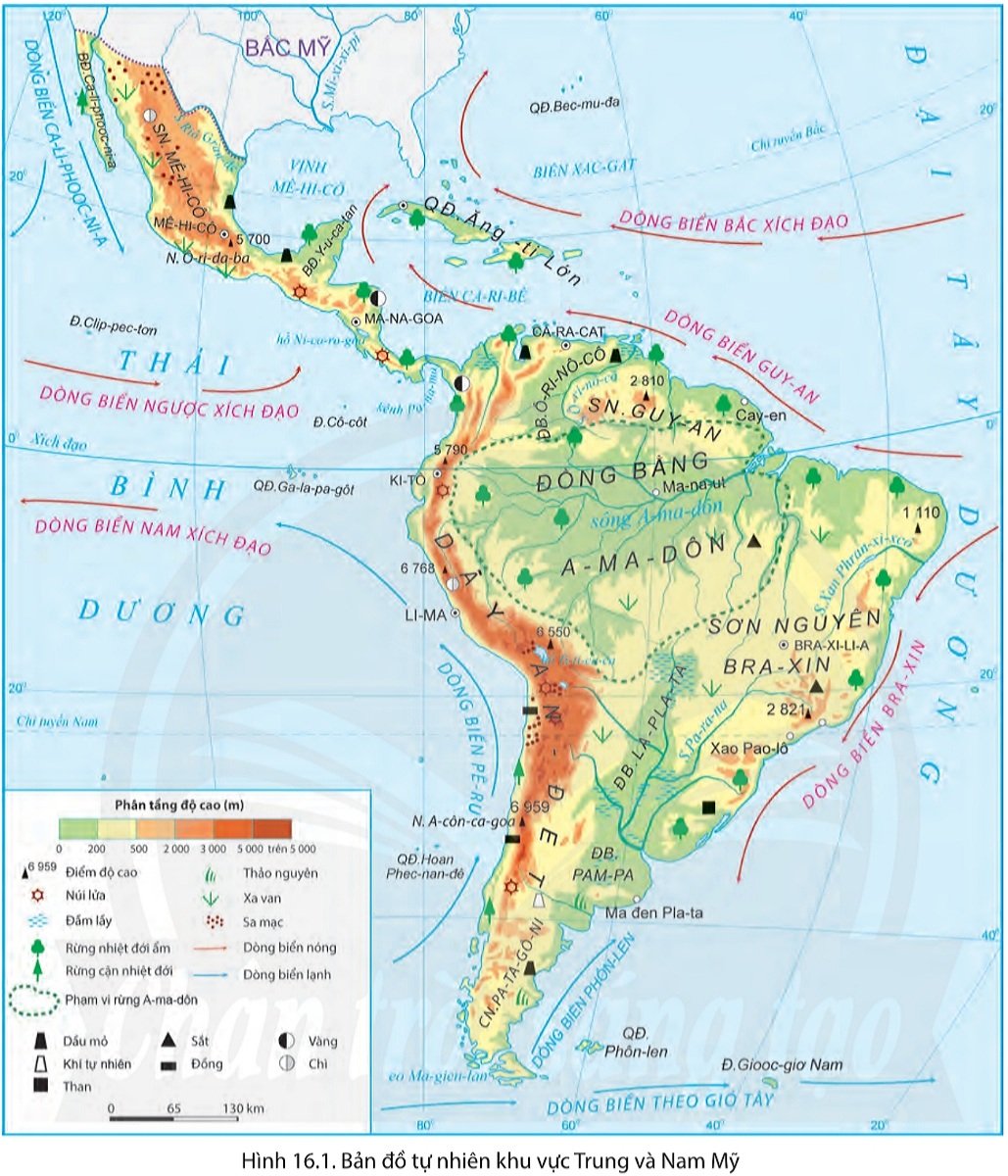 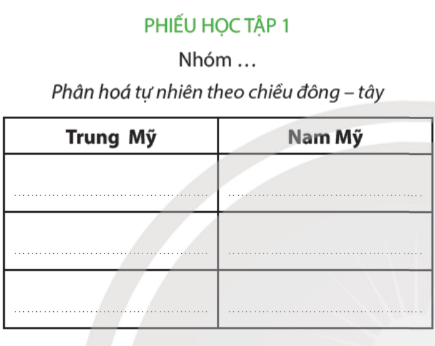 1. SỰ PHÂN HÓA THEO CHIỀU ĐÔNG – TÂY
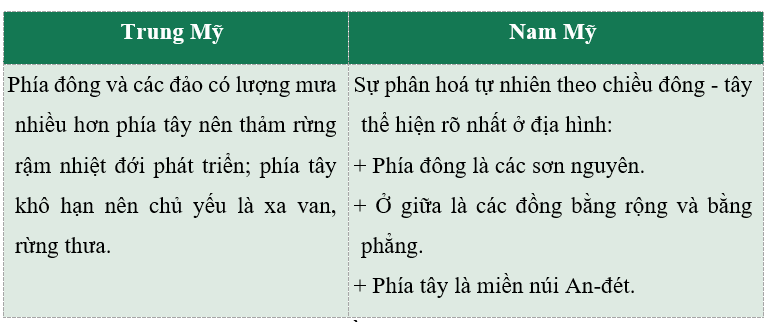 2. SỰ PHÂN HÓA THEO CHIỀU BẮC - NAM
Họat động nhóm
Hoàn thành thông tin theo PHT 1
Thời gian: 5 phút
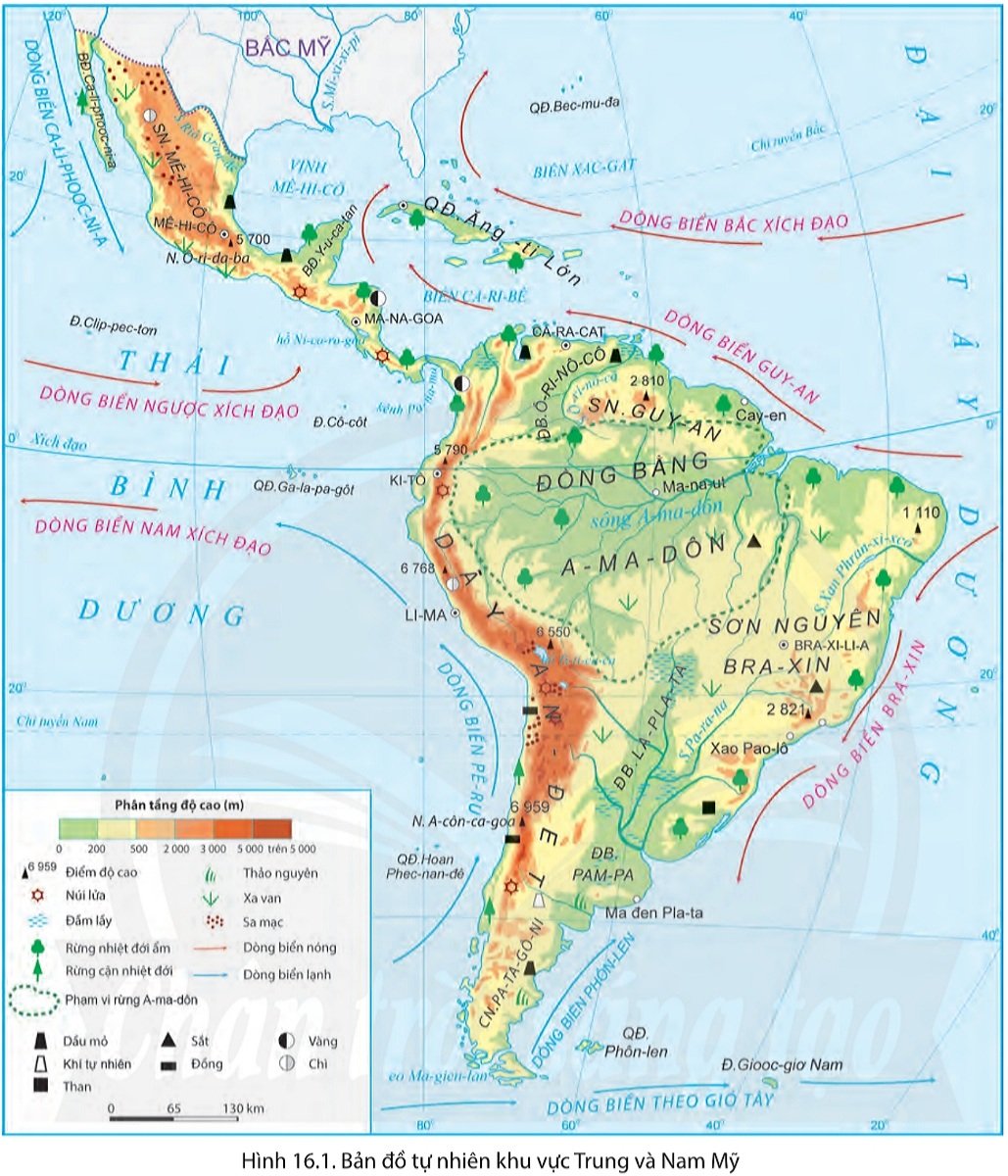 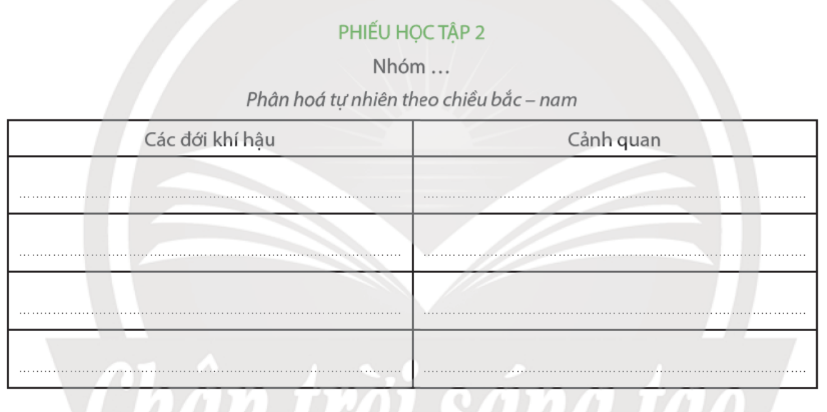 2. SỰ PHÂN HÓA THEO CHIỀU BẮC - NAM
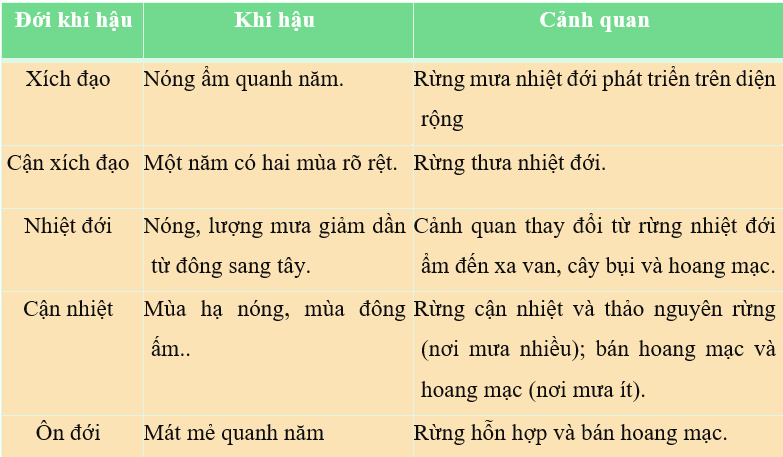 1. SỰ PHÂN HÓA THEO CHIỀU BẮC - NAM
Em có biết?
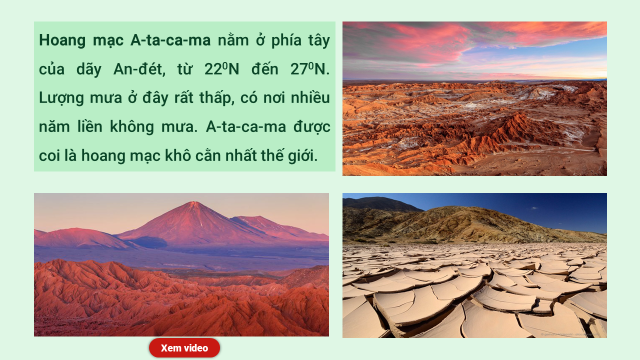 1. SỰ PHÂN HÓA THEO CHIỀU BẮC - NAM
Em có biết?
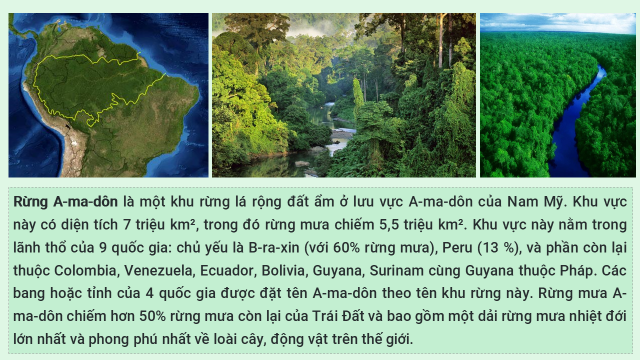 1. SỰ PHÂN HÓA THEO CHIỀU BẮC - NAM
Em có biết?
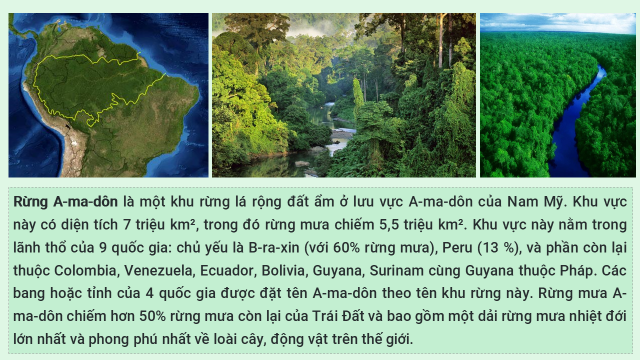 3. SỰ PHÂN HÓA THEO CHIỀU CAO
Họat động nhóm
Hoàn thành thông tin theo PHT 1
Thời gian: 5 phút
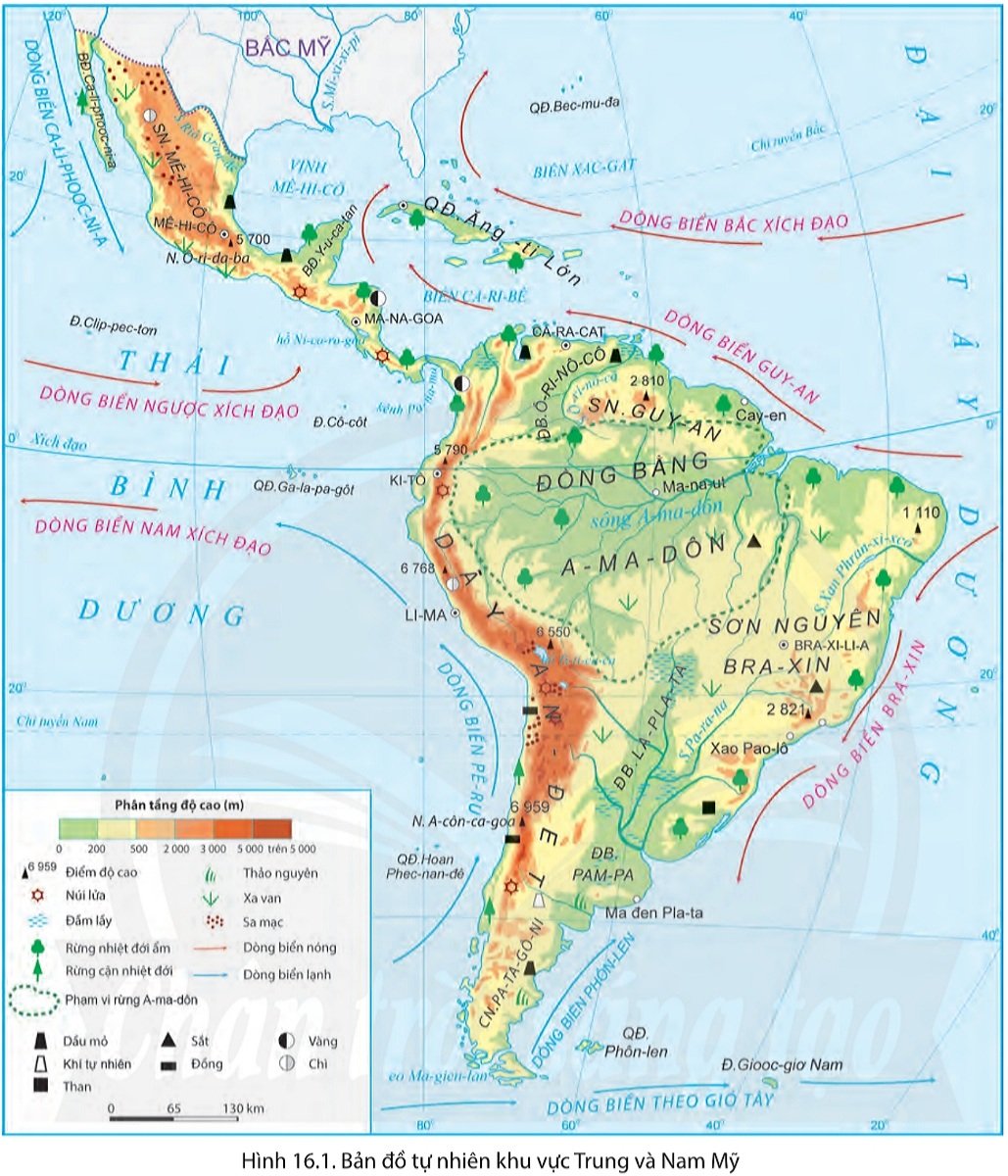 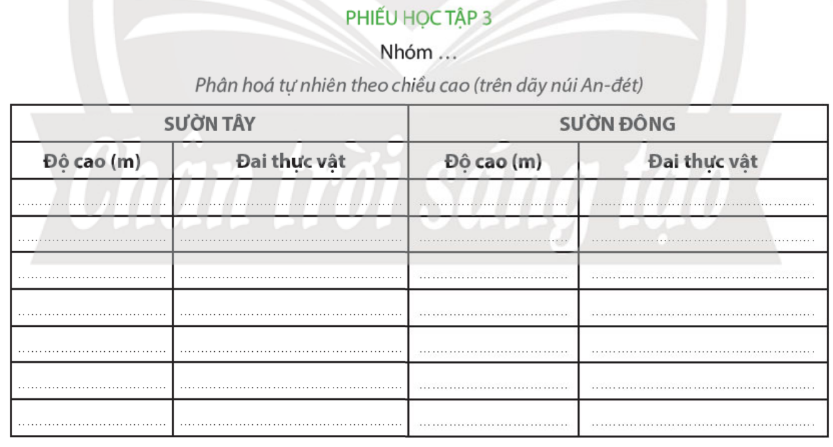 2, SỰ PHÂN HÓA THEO CHIỀU ĐÔNG – TÂY VÀ CHIỀU CAO
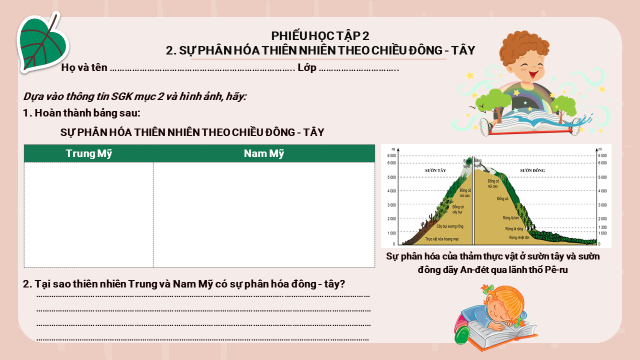 3. SỰ PHÂN HÓA THEO CHIỀU CAO
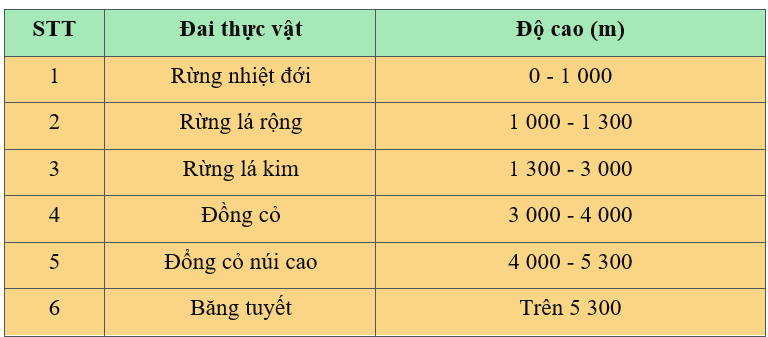 4. LUYỆN TẬP
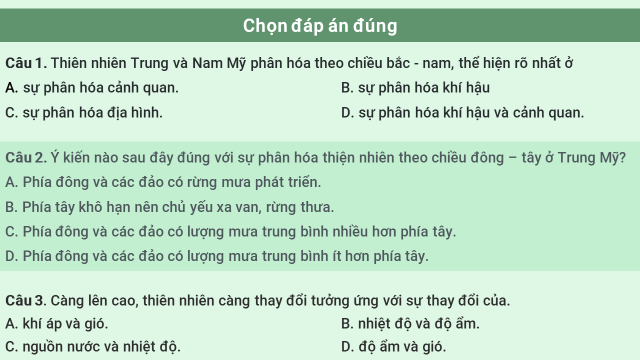 4. LUYỆN TẬP
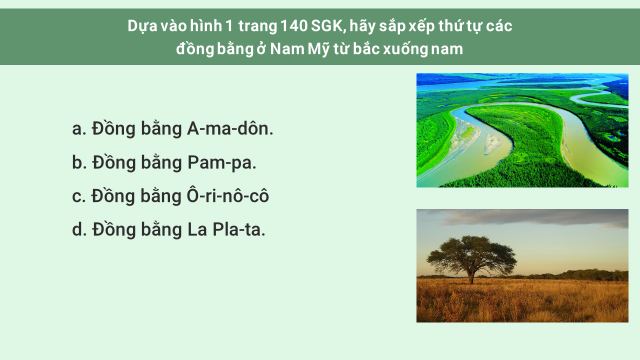 4. VẬN DỤNG
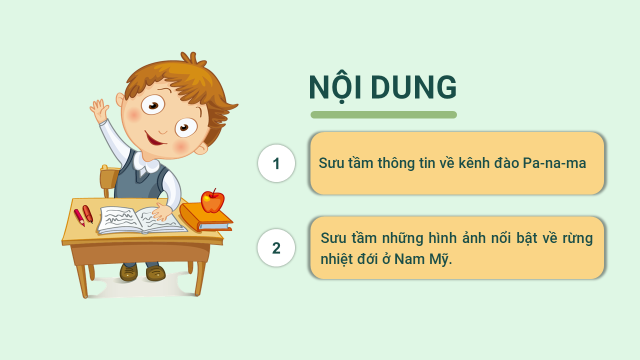 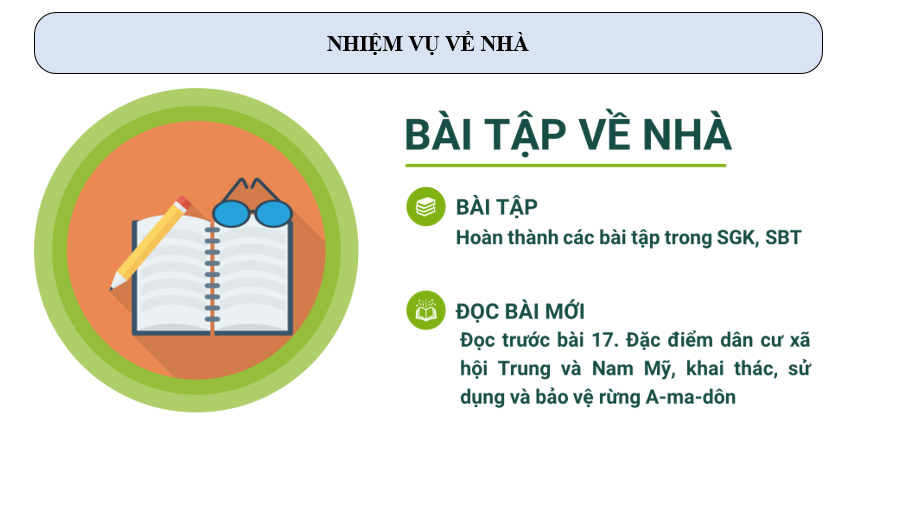 BÀI TÂPVẬN DỤNG
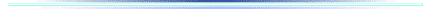 BẢN ĐỒ TƯ DUY
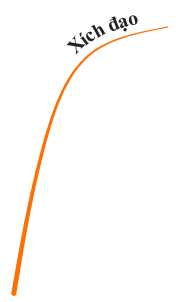 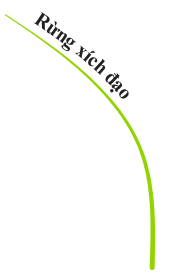 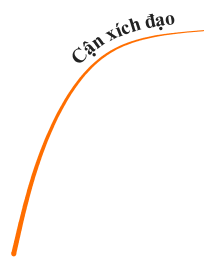 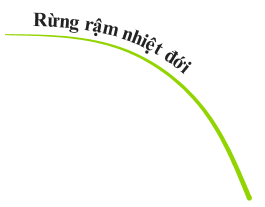 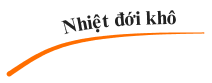 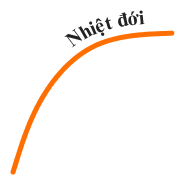 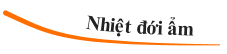 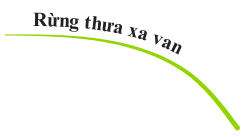 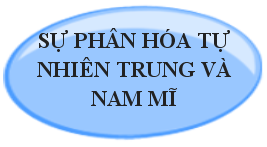 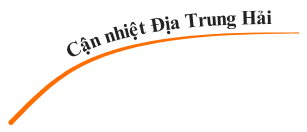 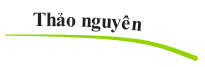 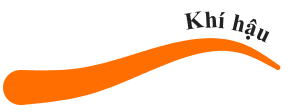 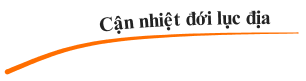 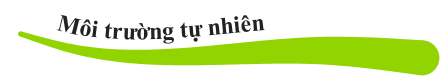 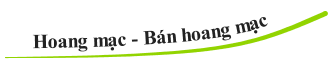 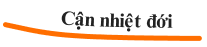 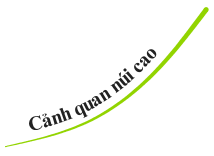 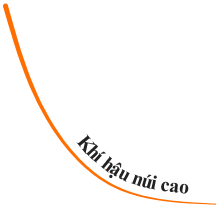 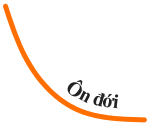 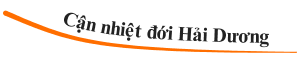 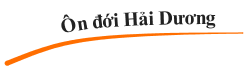 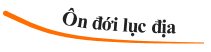